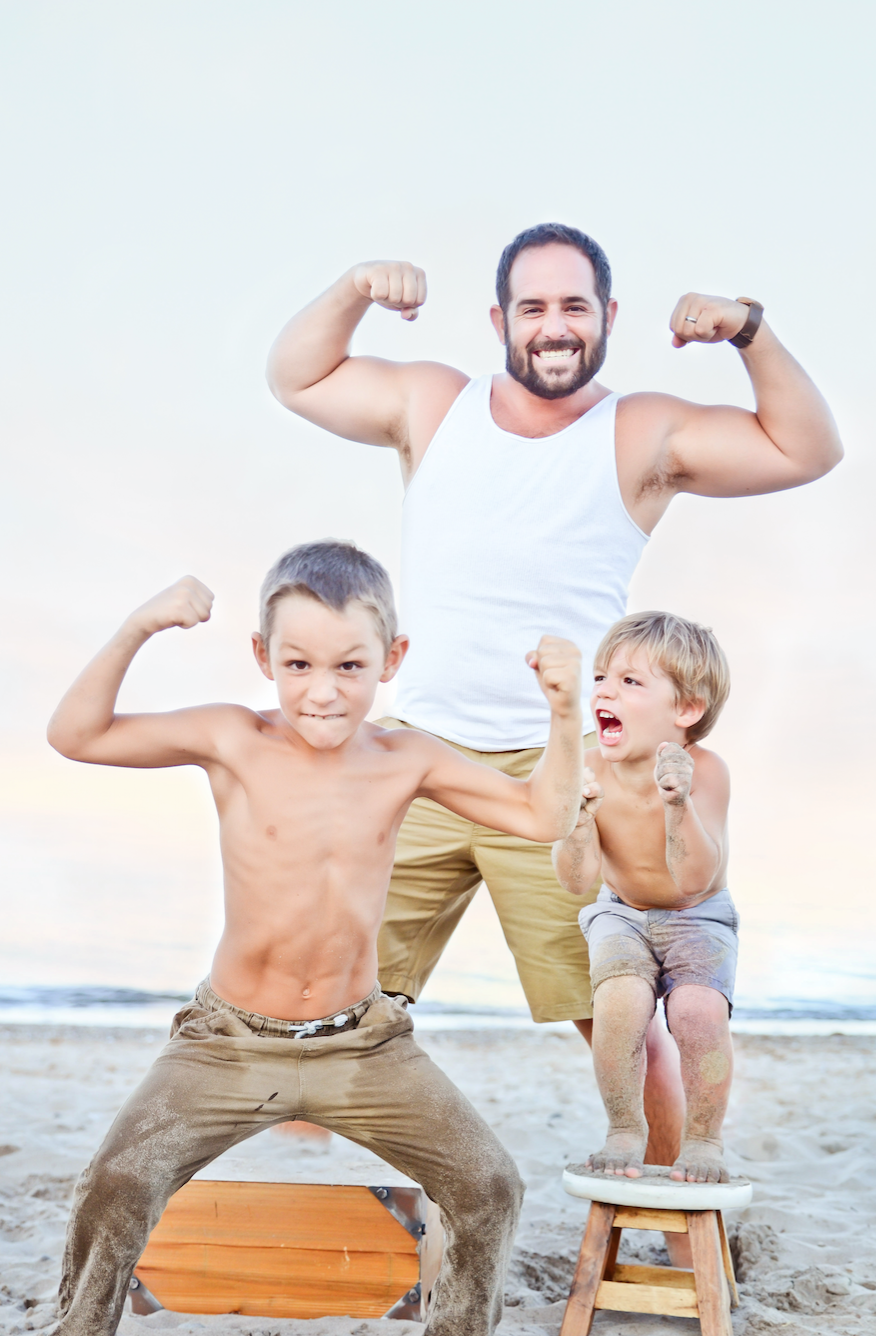 dōTERRA for Dudes
[Speaker Notes: Welcome everyone – explain that this class is not just about oils that smell manly but it’s for specific health concerns that address all men.]
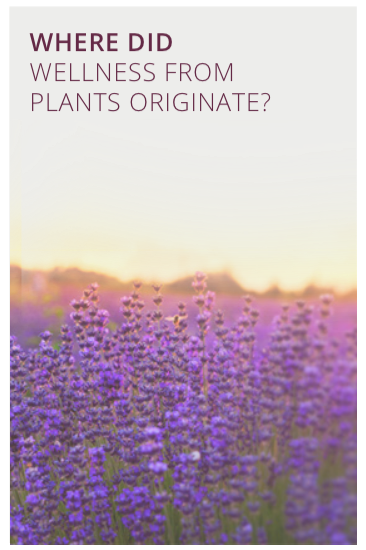 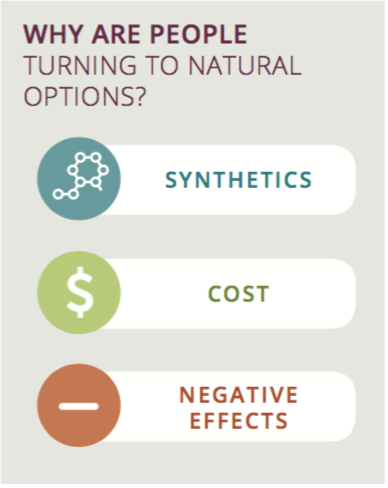 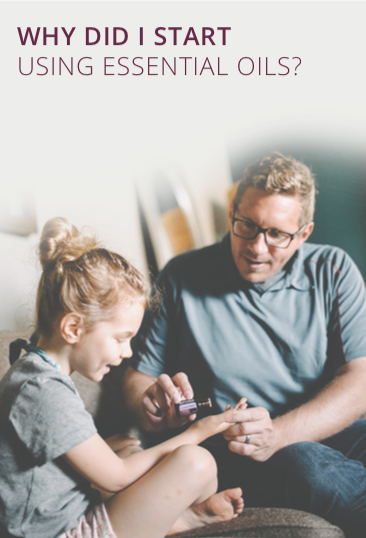 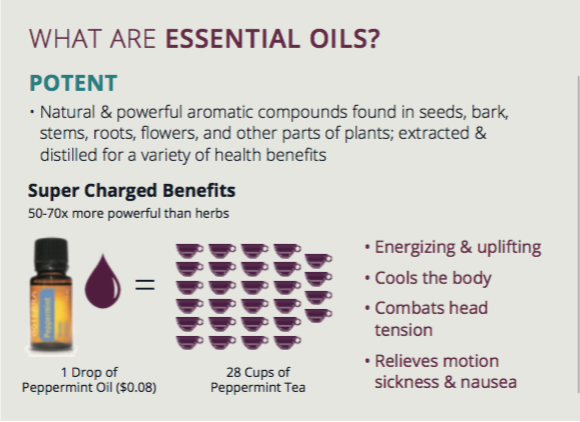 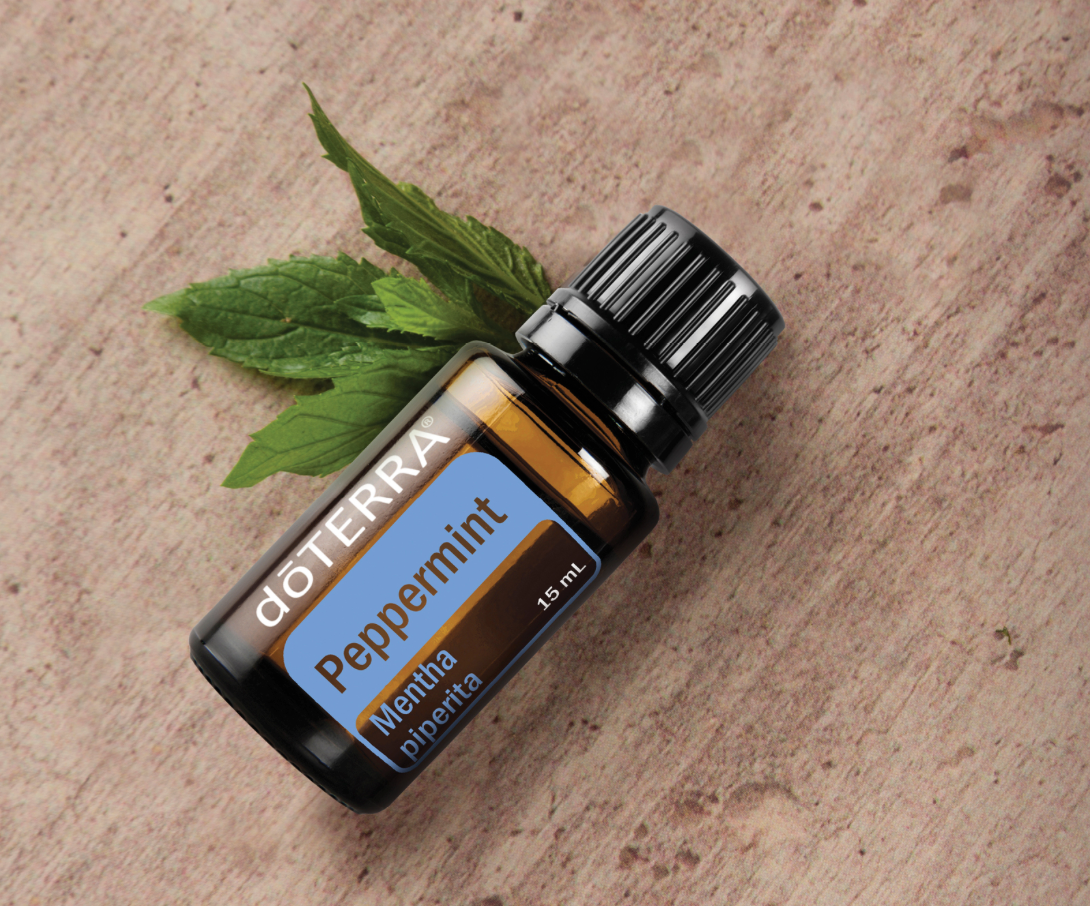 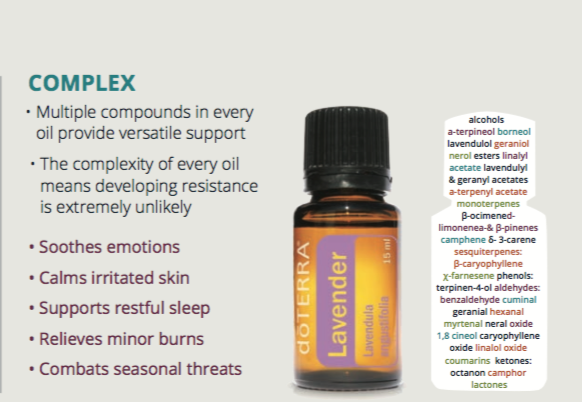 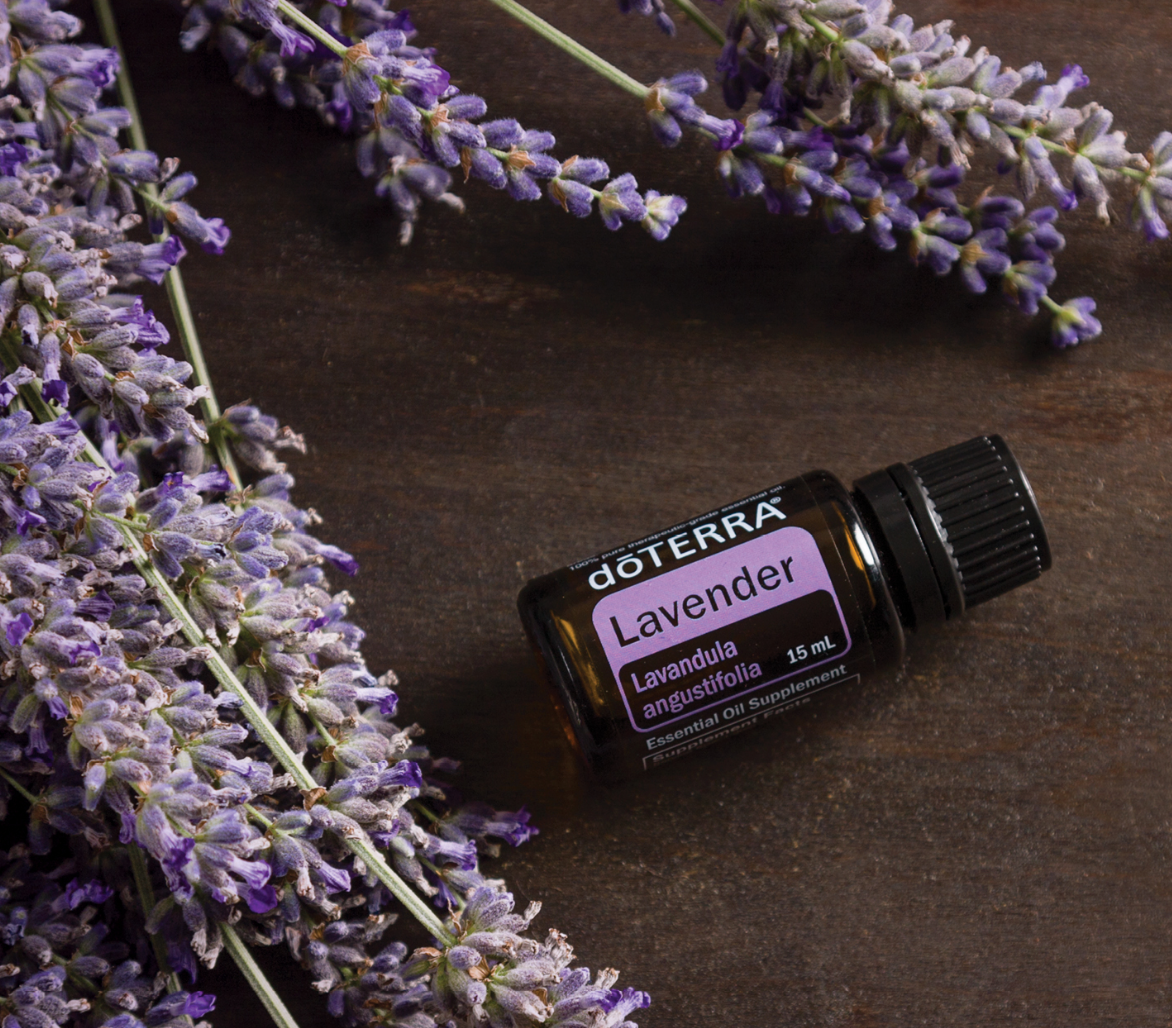 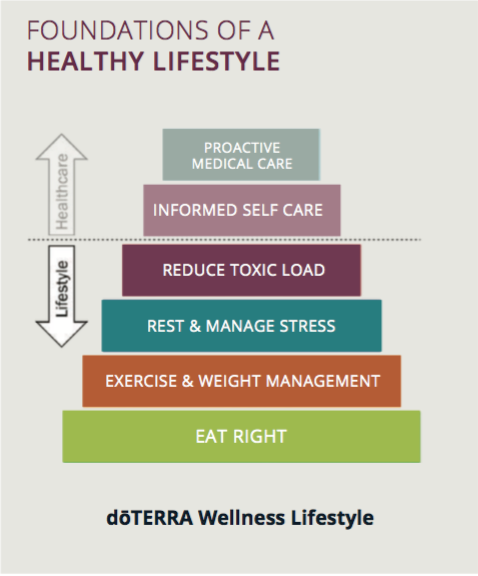 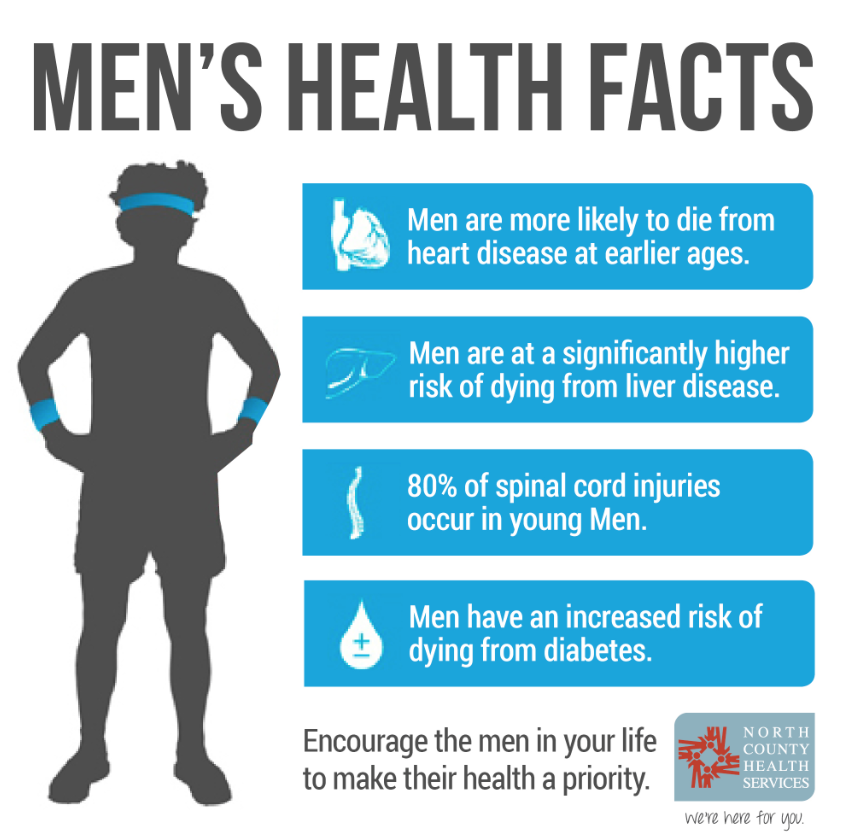 [Speaker Notes: Men and women are DIFFERENT! Which means that we need to take care of our bodies and the specific concerns for aging in different ways]
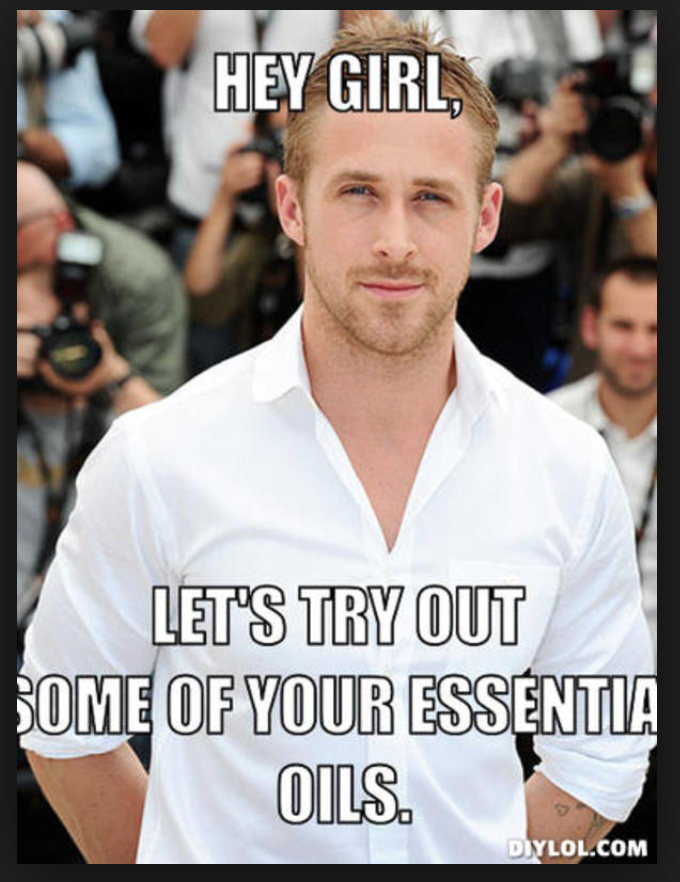 [Speaker Notes: Trust me – one of the sexiest things you can do is be open to improving your health! I promise you men, if you go home and ask about oils your wife will we thrilled and that happiness can have a ripple effect….(wink)]
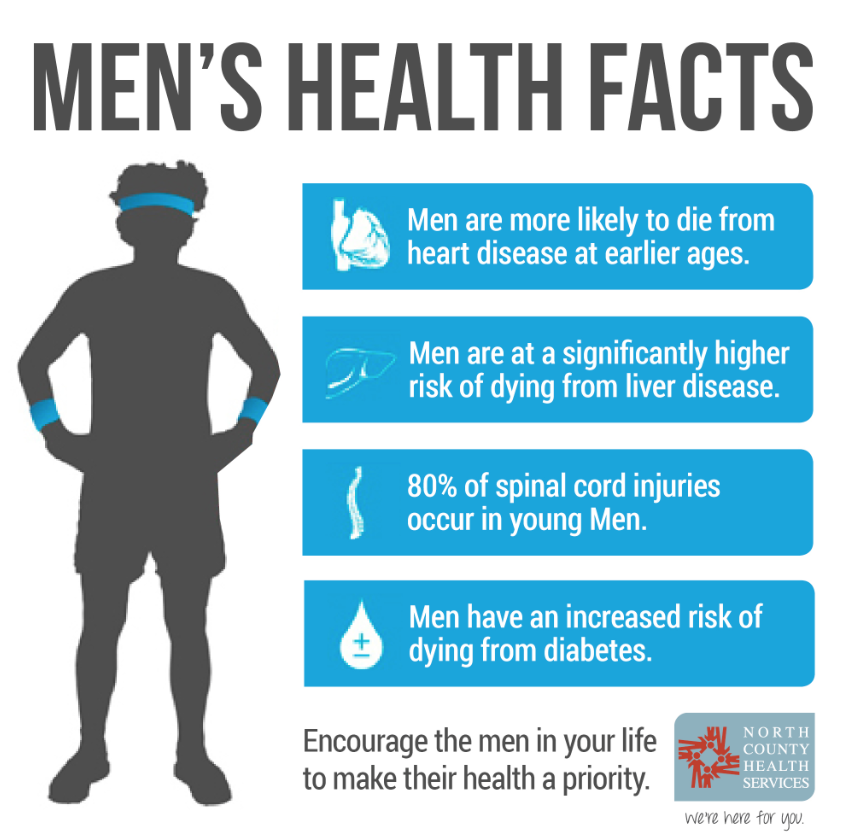 B
[Speaker Notes: Let’s focus first on heart health – because in doterra we educate you on preventative models of wellness – we don’t wait until we are at risk for a heart attack – we’ve already established that if you are a man, you are at greater risk! So let’s do things today, to improve our future and avoid the bad news or the life threatening proceedures down the road]
Life Long Vitalty
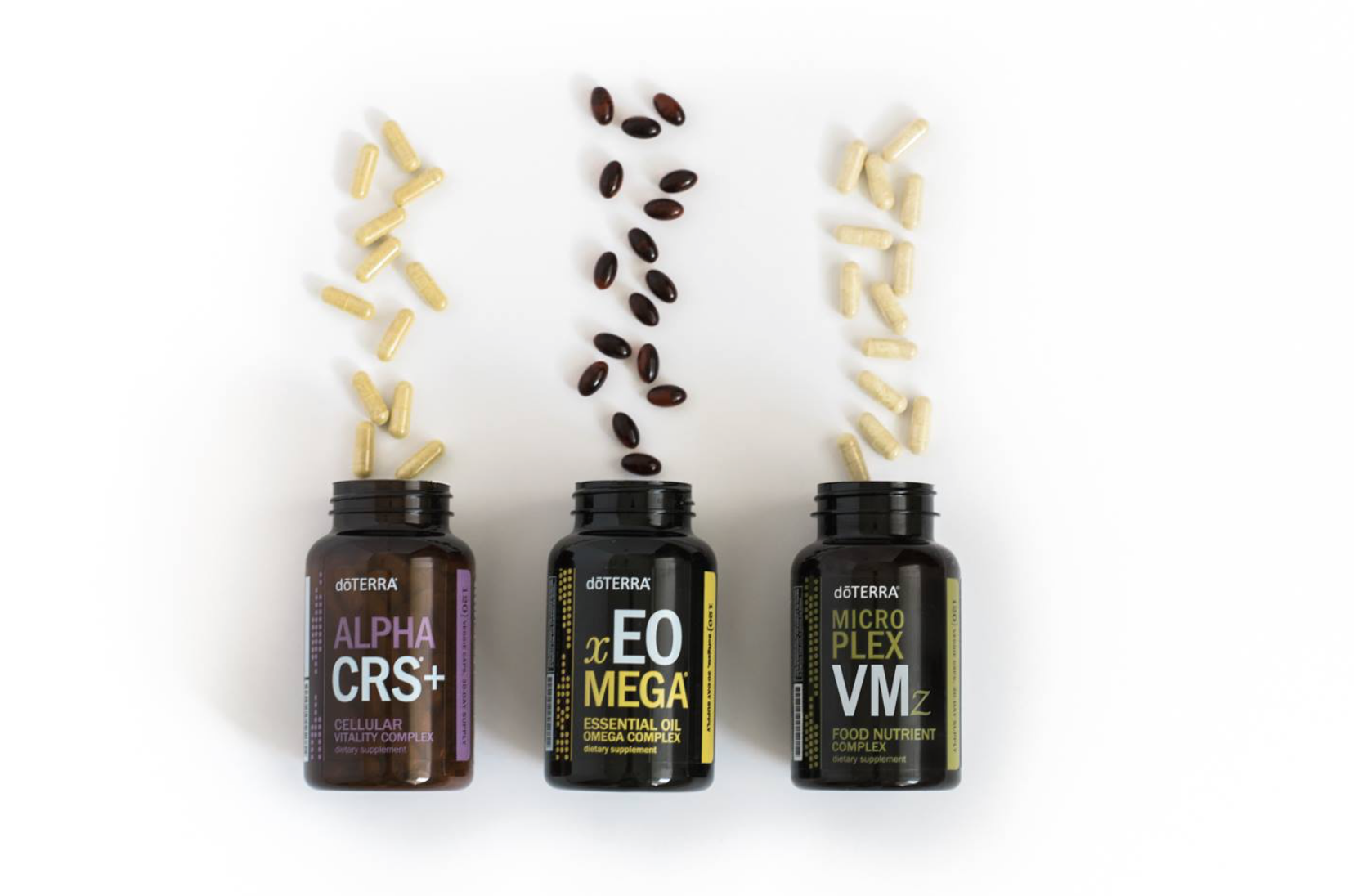 [Speaker Notes: Ask for testimonies from the audience.It’s called LIFE LONG VITALITY For a reason! (tell personal testimony)Highlight: Alpha CRS – powerful antioxidant support for supporting a healthy prostate. Also incredible for daily energy and staminaxEO Mega - This is the ticket for Heart health! We need omega’s to support a healthy cholesterol level, decrease the risk of stroke, reduce blood clotting, reduced inflamation AND reduces the risk the of heart disease, particular sudden cardiac death!

VMz- whole food source of vitamins and minerals our body needs to thrive!]
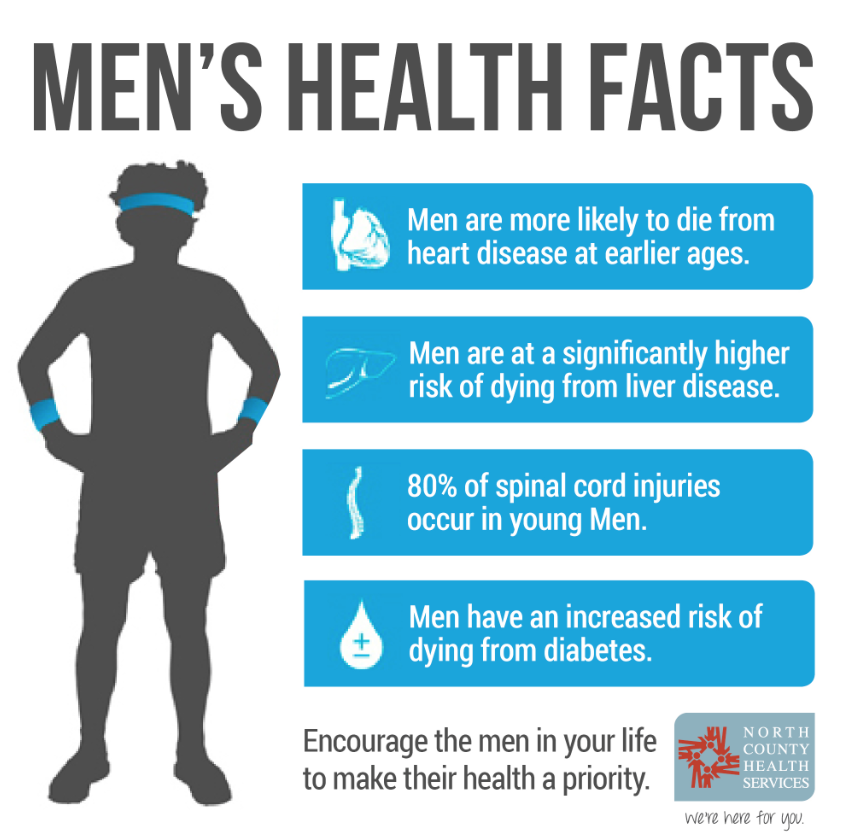 B
Supports Healthy Organ Cleansing (Liver, Lungs, Kidneys, Bladder)
Helps Cleanse from Free Radicals and Toxins
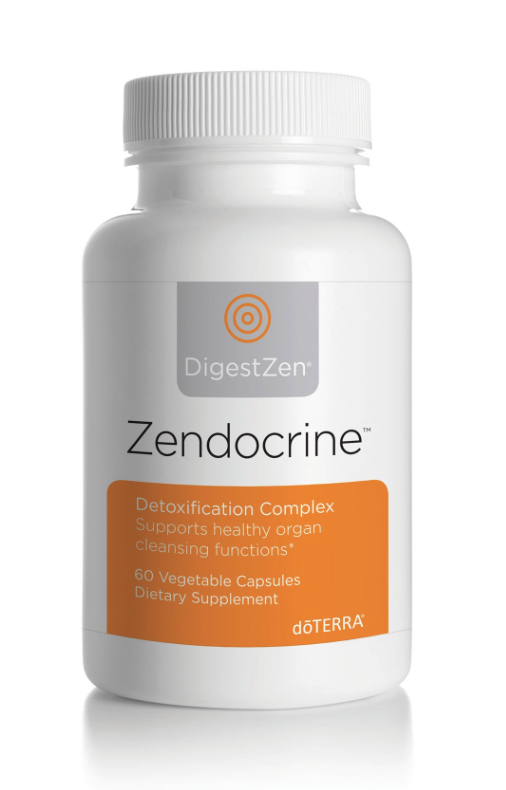 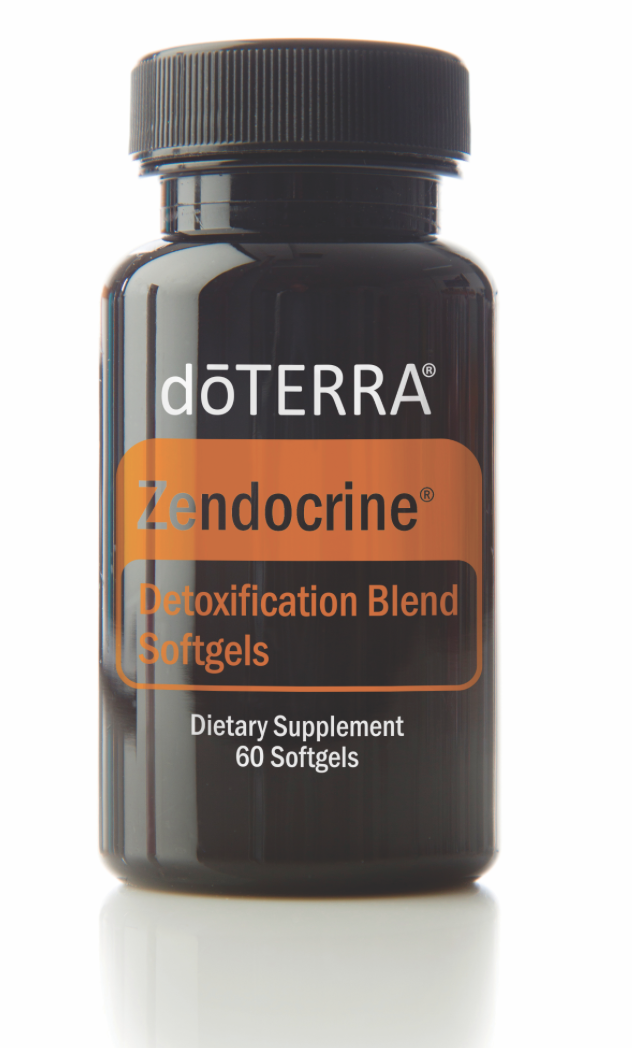 [Speaker Notes: Key add-on supplements for daily health – ideal after a less than desirable weekend of manly food and drink – If you drink at all or even just smoke an occassional cigar– you need to help support your cleansing organs!]
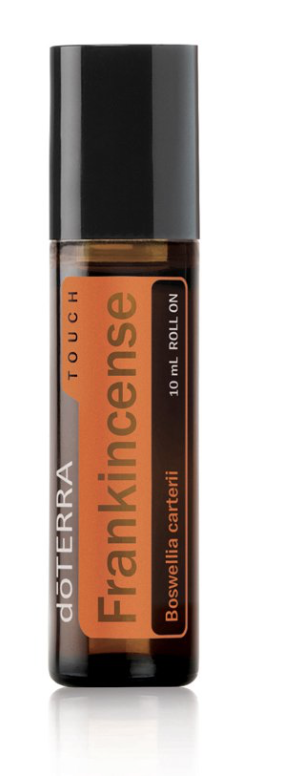 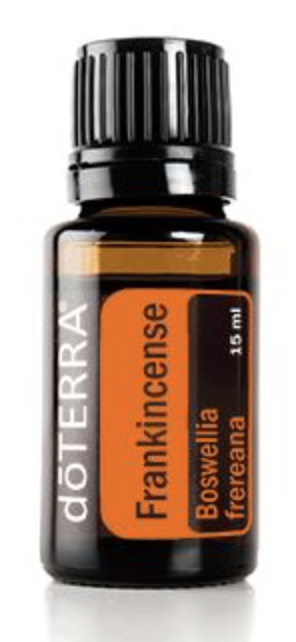 [Speaker Notes: Frank is king – this oil will do so much for men’s health!We are featuring it now because of it’s role in live support – but it is ideal to take a few drops under the tongue everyday to support the body]
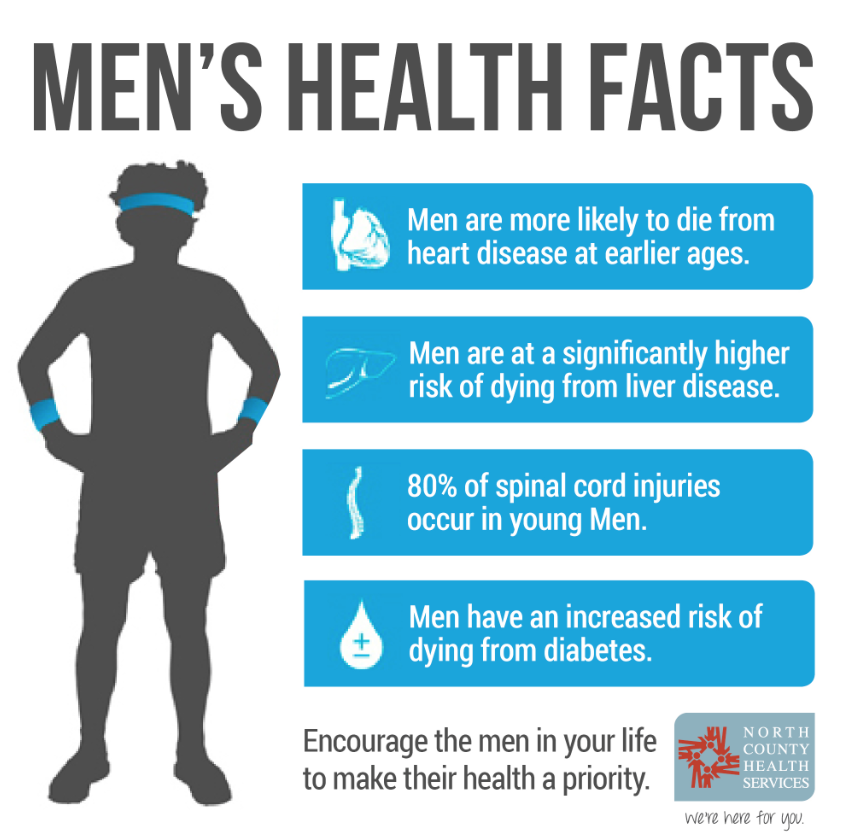 B
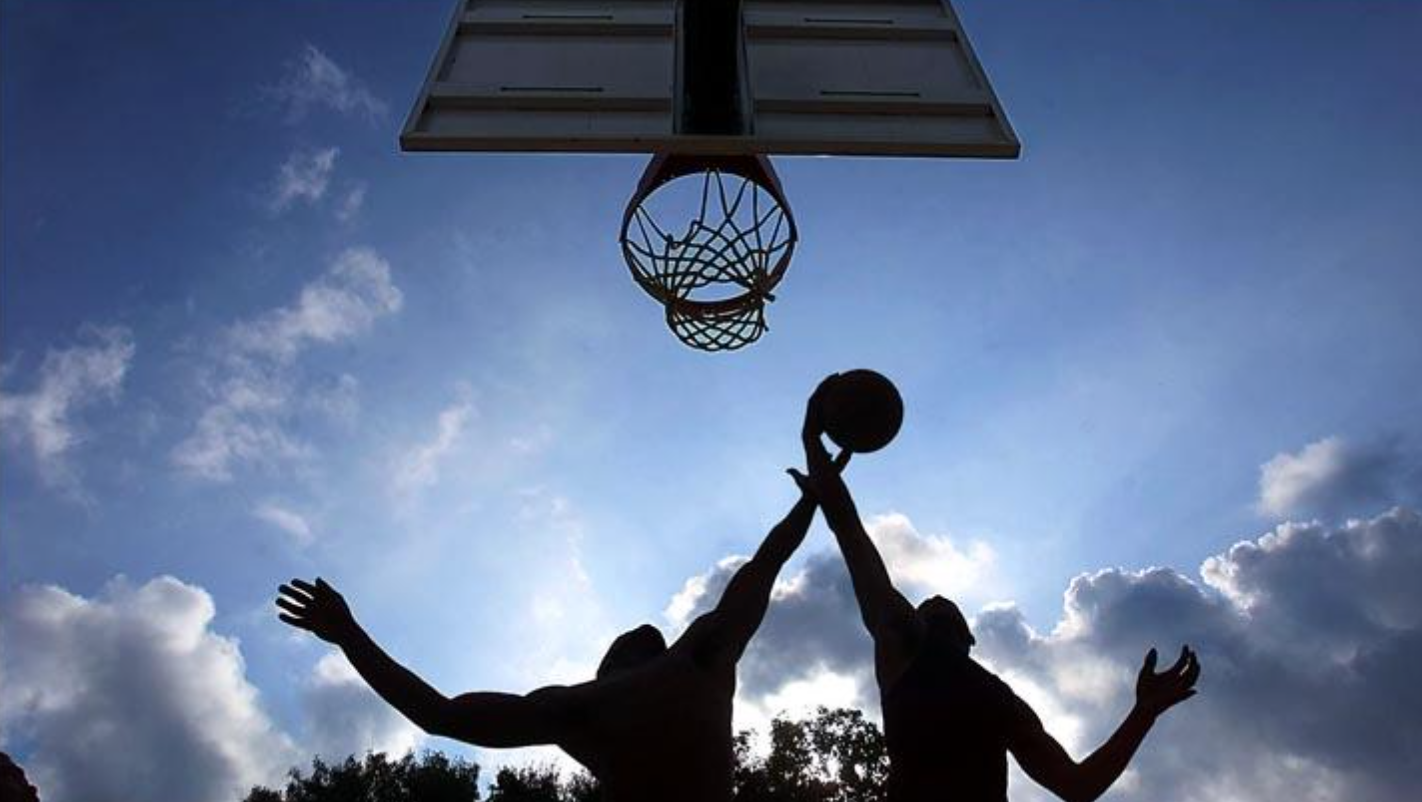 [Speaker Notes: Young men often jump right into sports without proper conditioning or warm ups – or they push their performance and cause permanent injury]
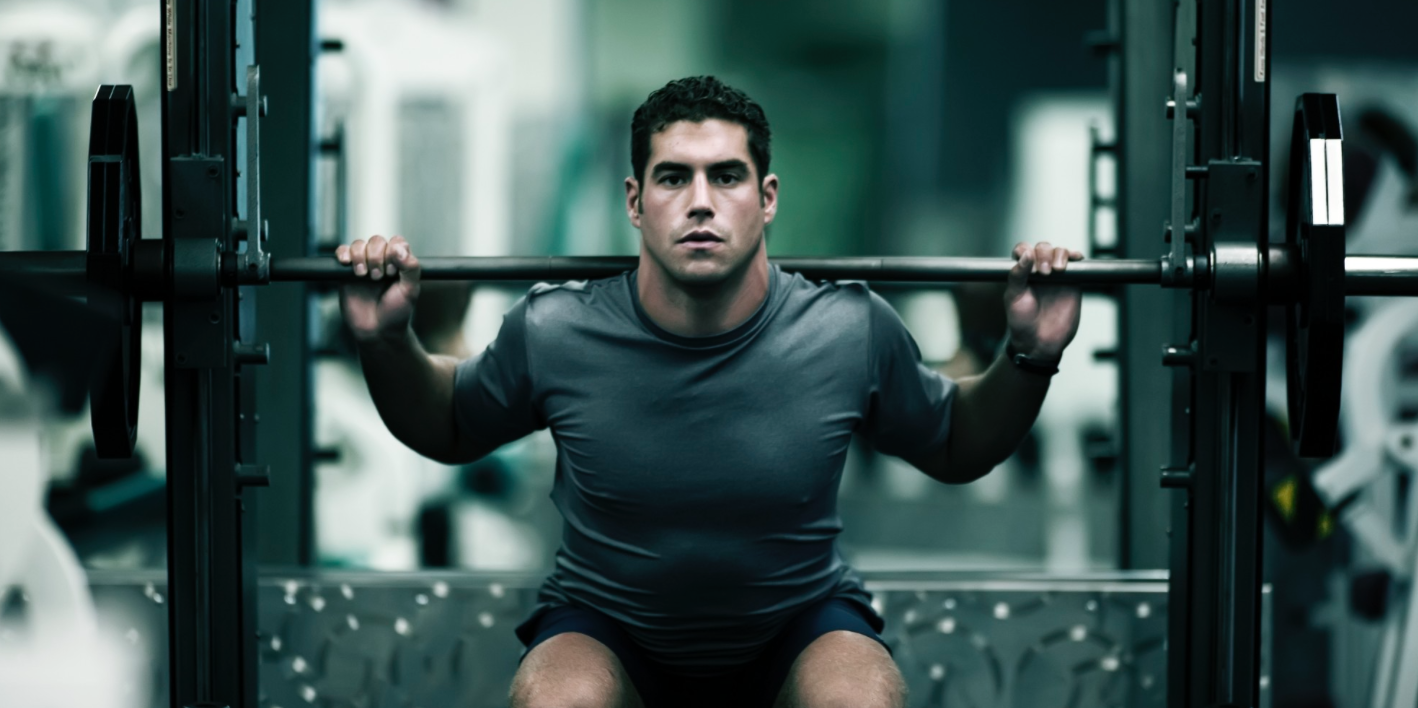 [Speaker Notes: Lifting too much with poor form can make certain muscles dominate leaving other muscles weak – which could be an injury waiting to happen.]
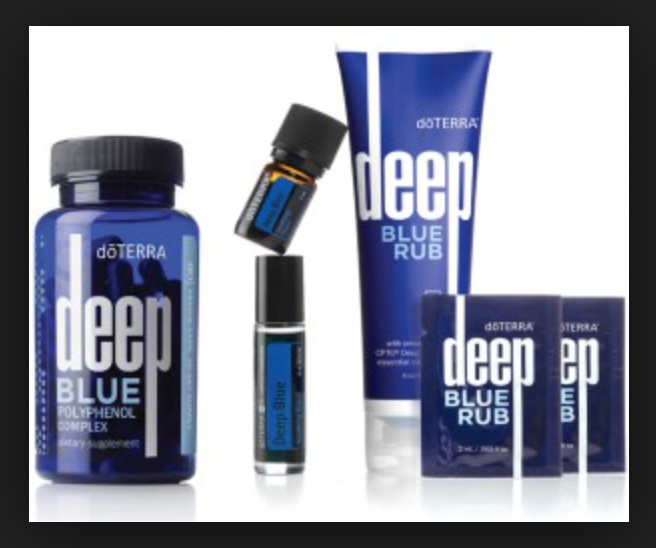 [Speaker Notes: Heavy favs for men – these products are designed to help ease discomfort in muscles and joints from a taxing job, working-out, tension, and discomfort associated with aging. Take deep blue polyphenol complex daily – apply the deep blue products as needed to areas of concern. DO not apply just before using the restroom.]
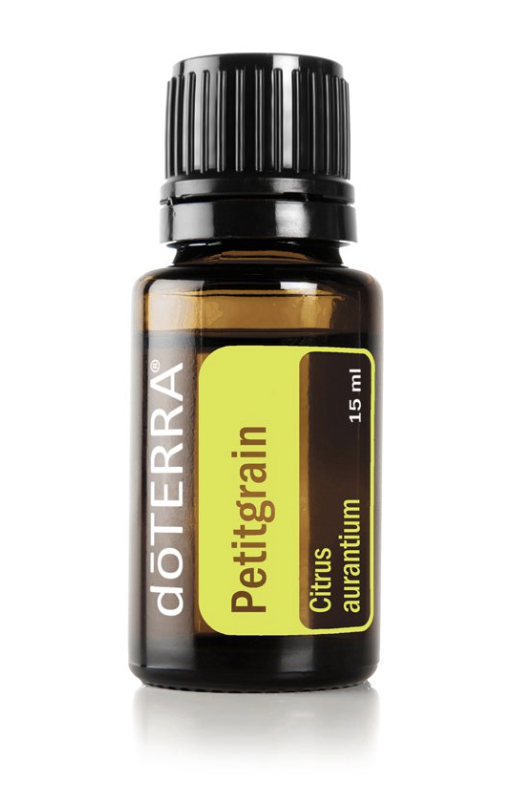 [Speaker Notes: Petitgrain is extremely calming and reduces excitability in the nervous system – apply topically to areas that need extra support (ideally make a roller, dilute with FCO and roll up and down the spine)*often called men’s lavender – very similar properties but without the feminine aroma]
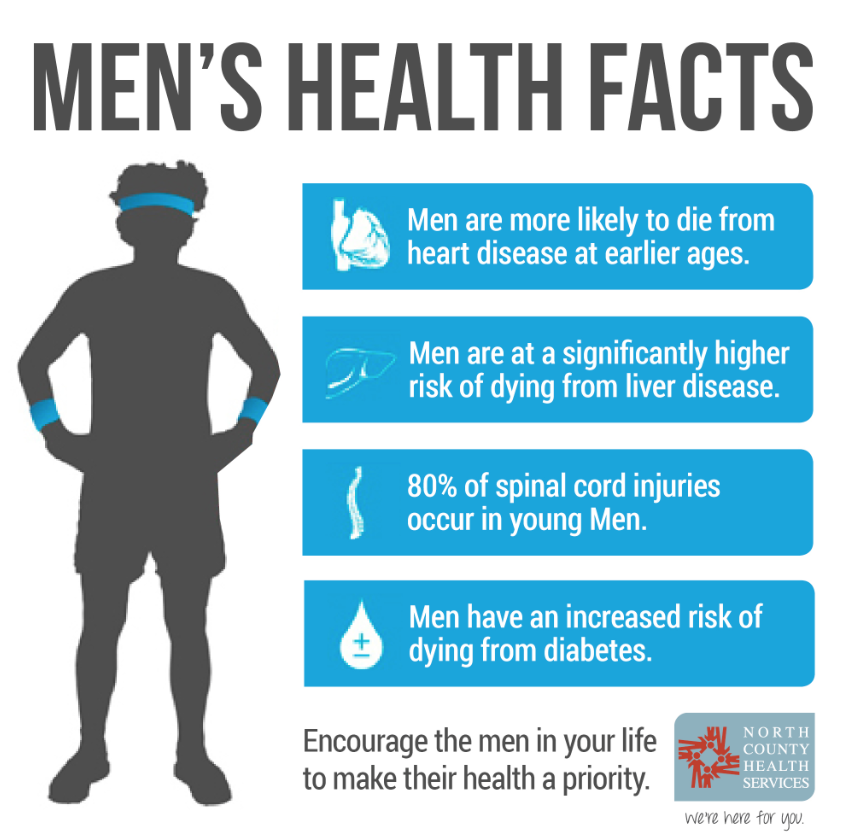 B
[Speaker Notes: LLV and slim and sassy – metabolic support!]
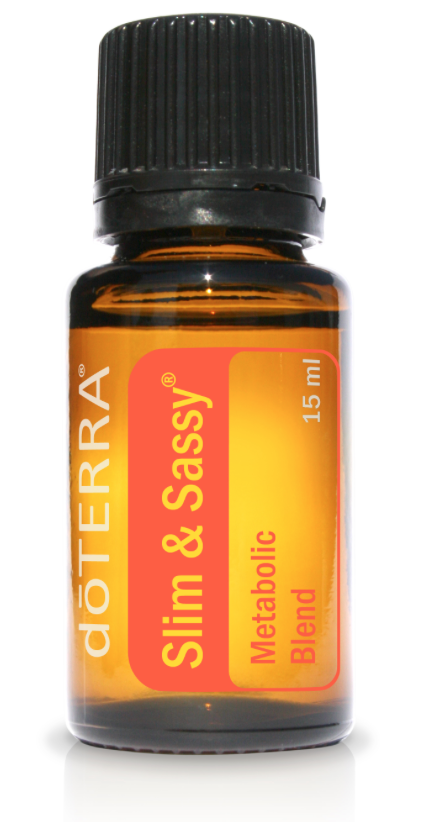 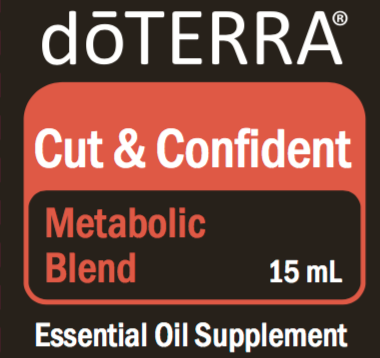 [Speaker Notes: Bottom line – sugar, processed foods, late night snacking, etc – sets you up to fail – using this product can help balance a healthy blood sugar, cut cravings, and balance your metabolism]
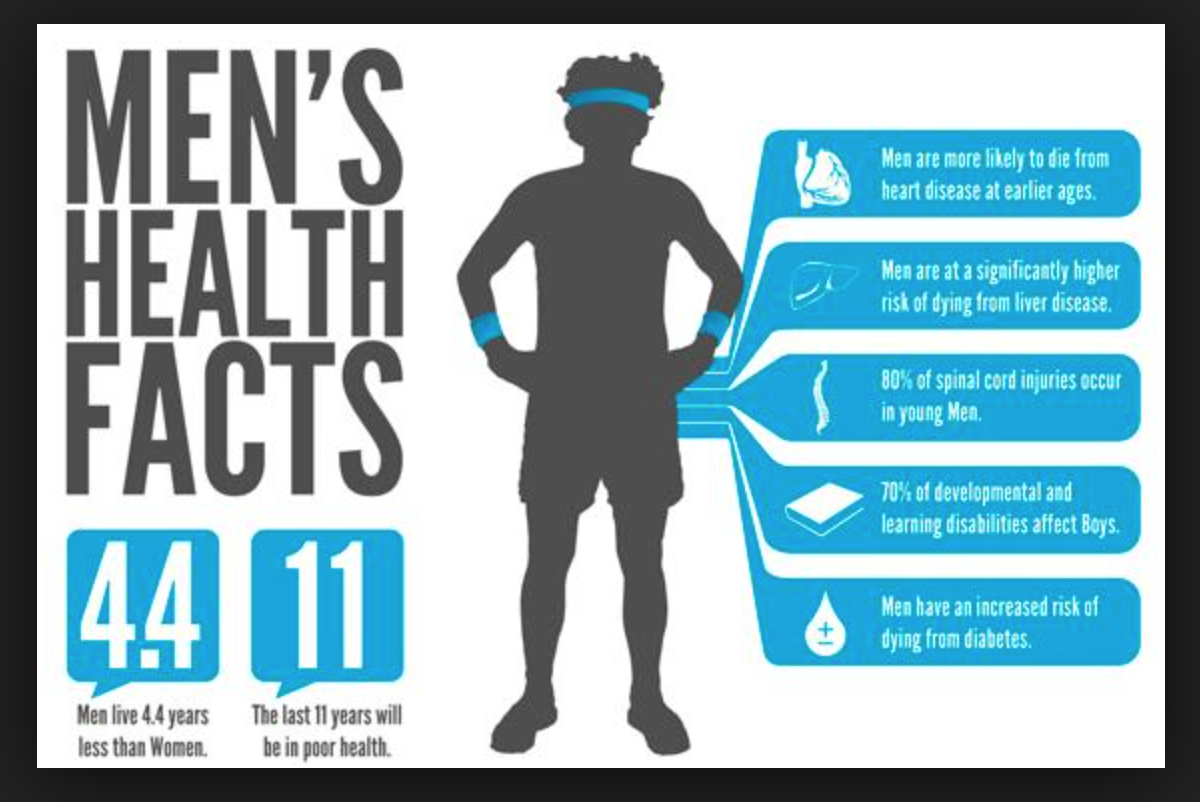 B
[Speaker Notes: Men live 4.4 years less than womenMost spend the last 11 years of their life in poor health – the time to do something is now!]
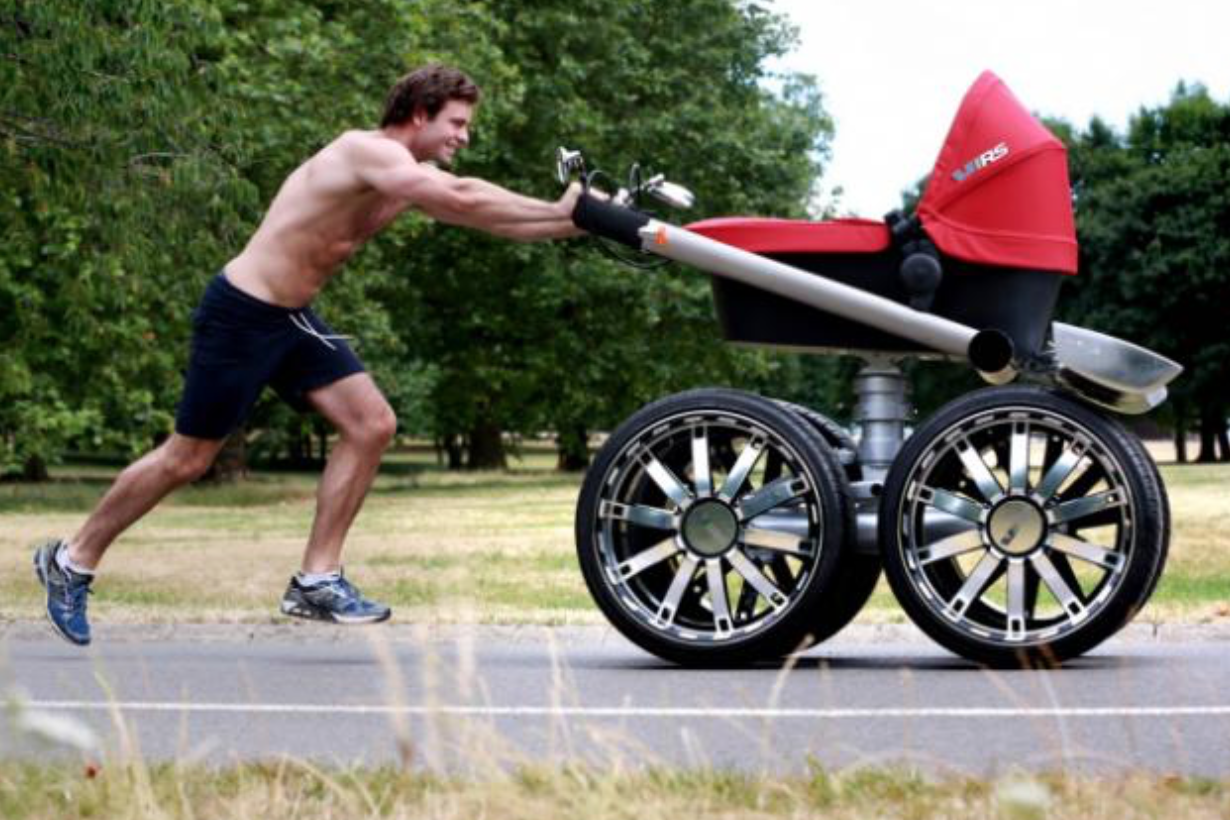 [Speaker Notes: We’d be remiss not to talk about daily life – and how oils enhance and bring a new quality to our day to day!We want you to feel amazing daily!]
Nate’s Top Picks
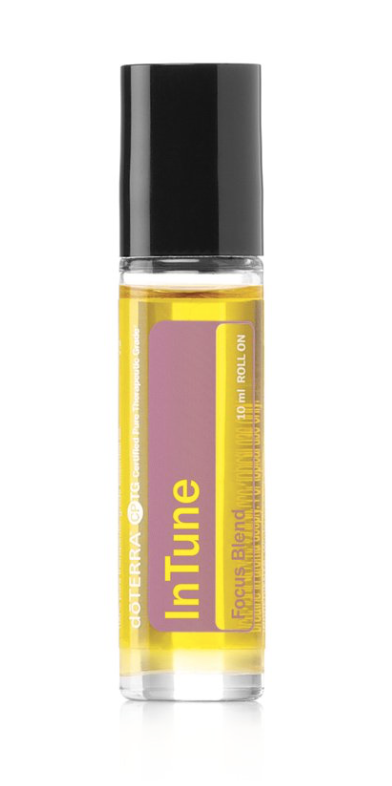 [Speaker Notes: Ask if anyone sits at a desk, has trouble focusing or staying on task, etc….Also works as a cologne.]
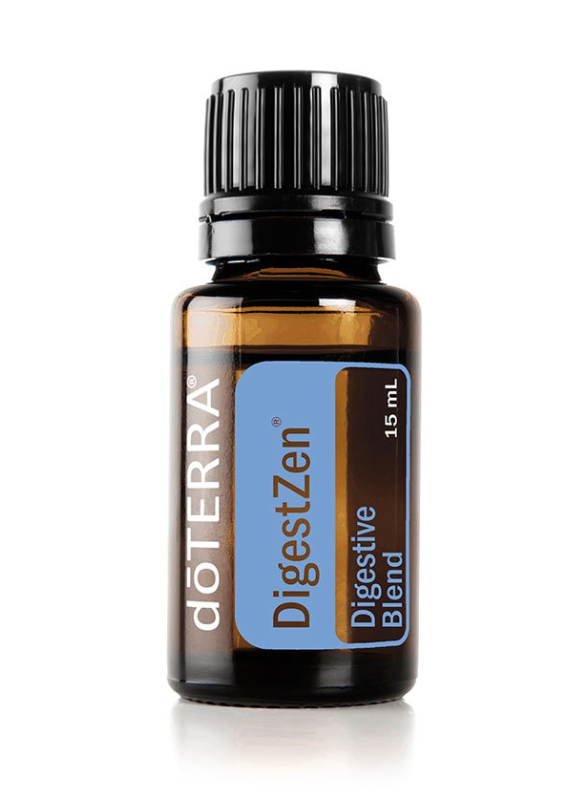 [Speaker Notes: Gas, bloating, indigestion, heart burn, reflux, etc! life saver. Marriage saver.]
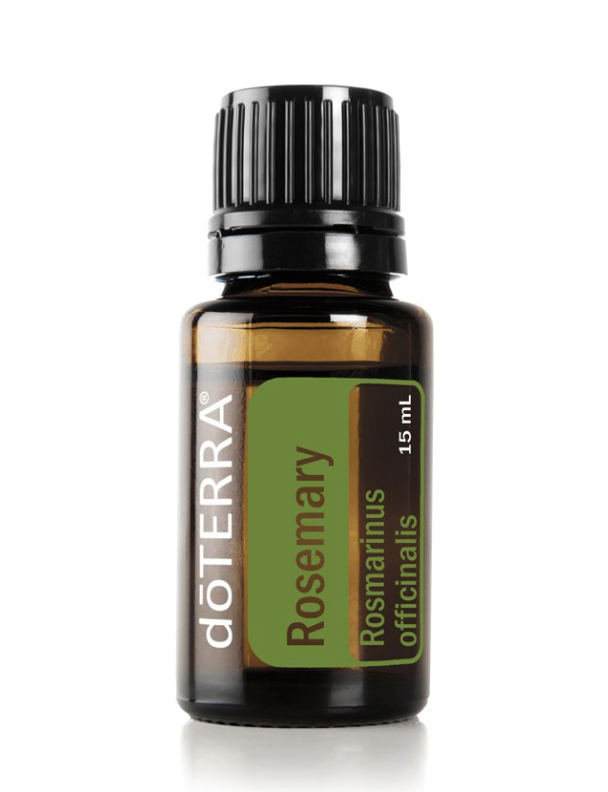 [Speaker Notes: Memory and hair loss – as well as relaxation, stress and sleep]
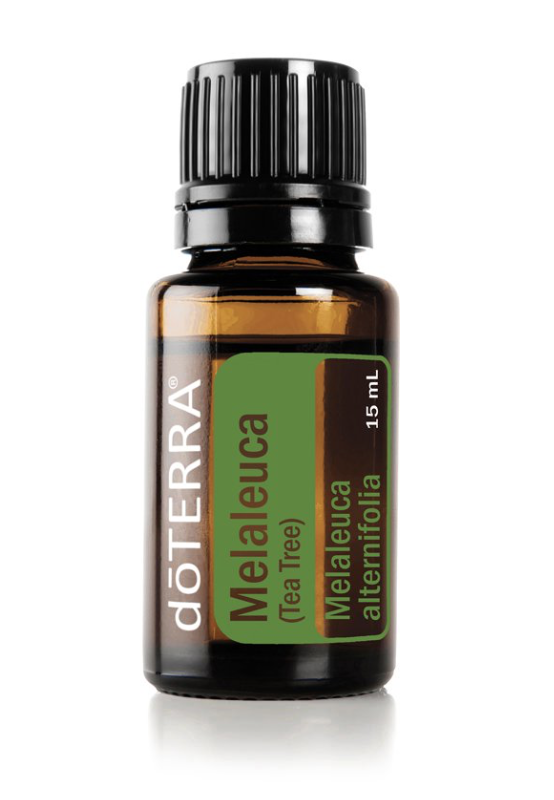 [Speaker Notes: Soothing and gentle – great for toe nail fungus and athletes foot – also razor burn]
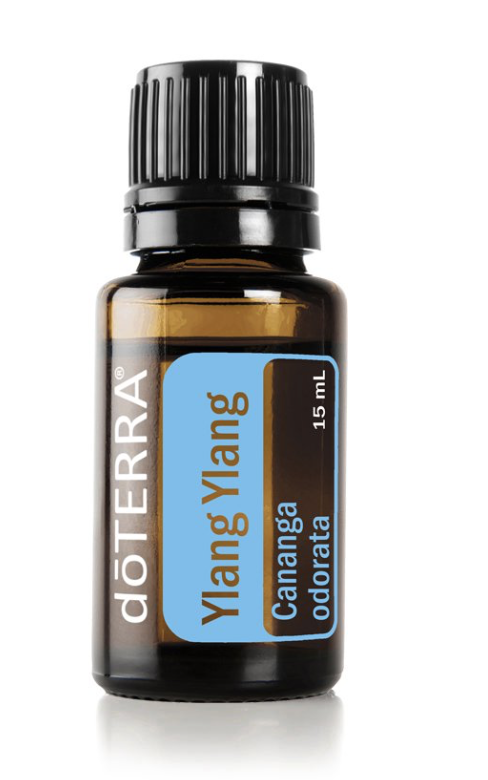 [Speaker Notes: Ylang ylang has very calming restful 
Aphrodisiac & Helps with low libido and impotence
Assists with hormone imbalance]
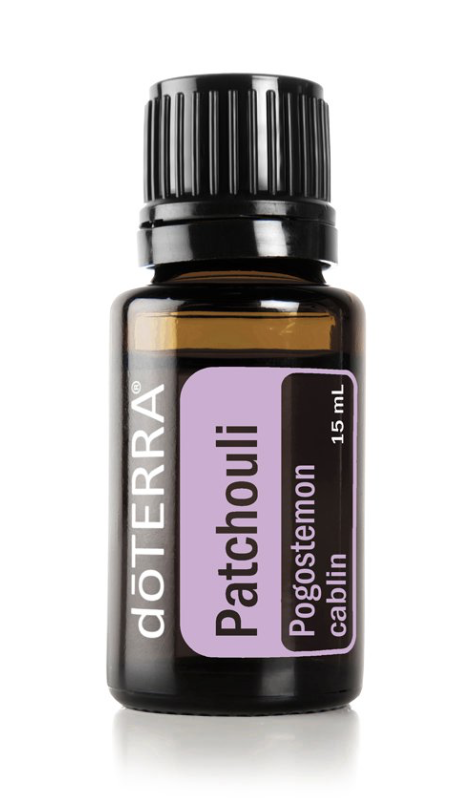 [Speaker Notes: Emotionally calming and stablzing. Degraded – enhanced
Insect Repellent
Deoderant]
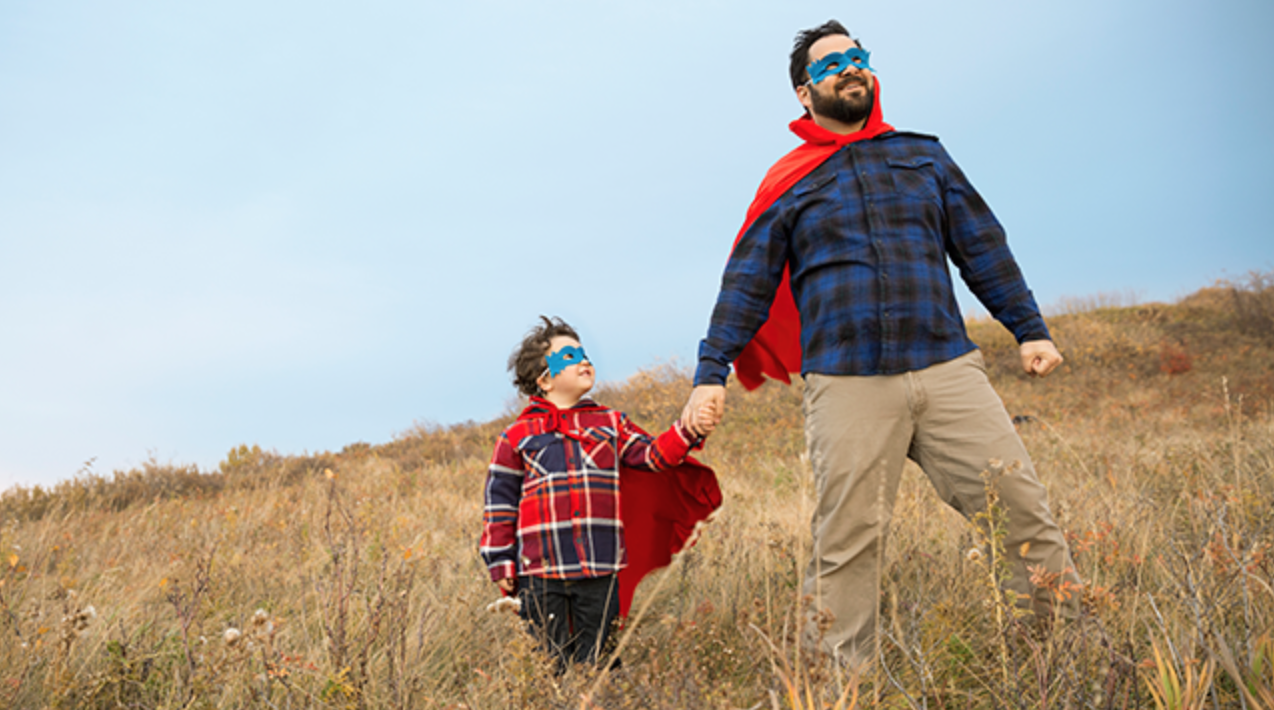 [Speaker Notes: We want the men in our lives to Thrive – not merely survive! To be the hero’s of their own stories. To be less stressed, more rested, more present, engaged and full of energy.]
What to do next?
1. Be like Ryan Gosling – Go home and ask to talk to your significant other about oils!2. Take your LLV daily. 3. Grab your favorite oils and put them in practical places – your night stand, by your toothbrush, at your office4. Use them! Oils will 100% be completely ineffective if unused. 5. Save money! Order on the loyalty program and earn free stuff. It’s just smart.
Don’t have oils in your home?
Join today!1. Pick a Kit (it saves you the most money!)

or

2. Pay $35 Membership and Pick Oils A La Carte
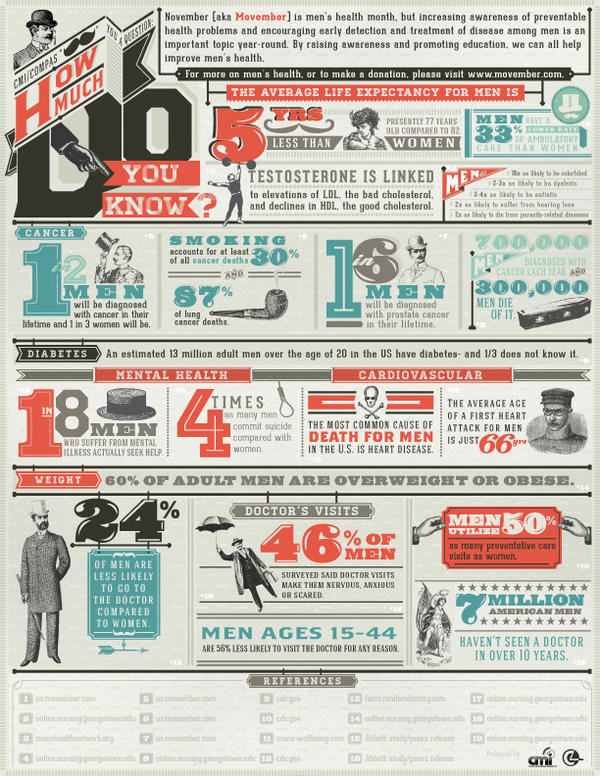 [Speaker Notes: I printed this image and handed it out at the beginning of class since our class kicked off November]